Katja Kanninen
Thomas Sandström
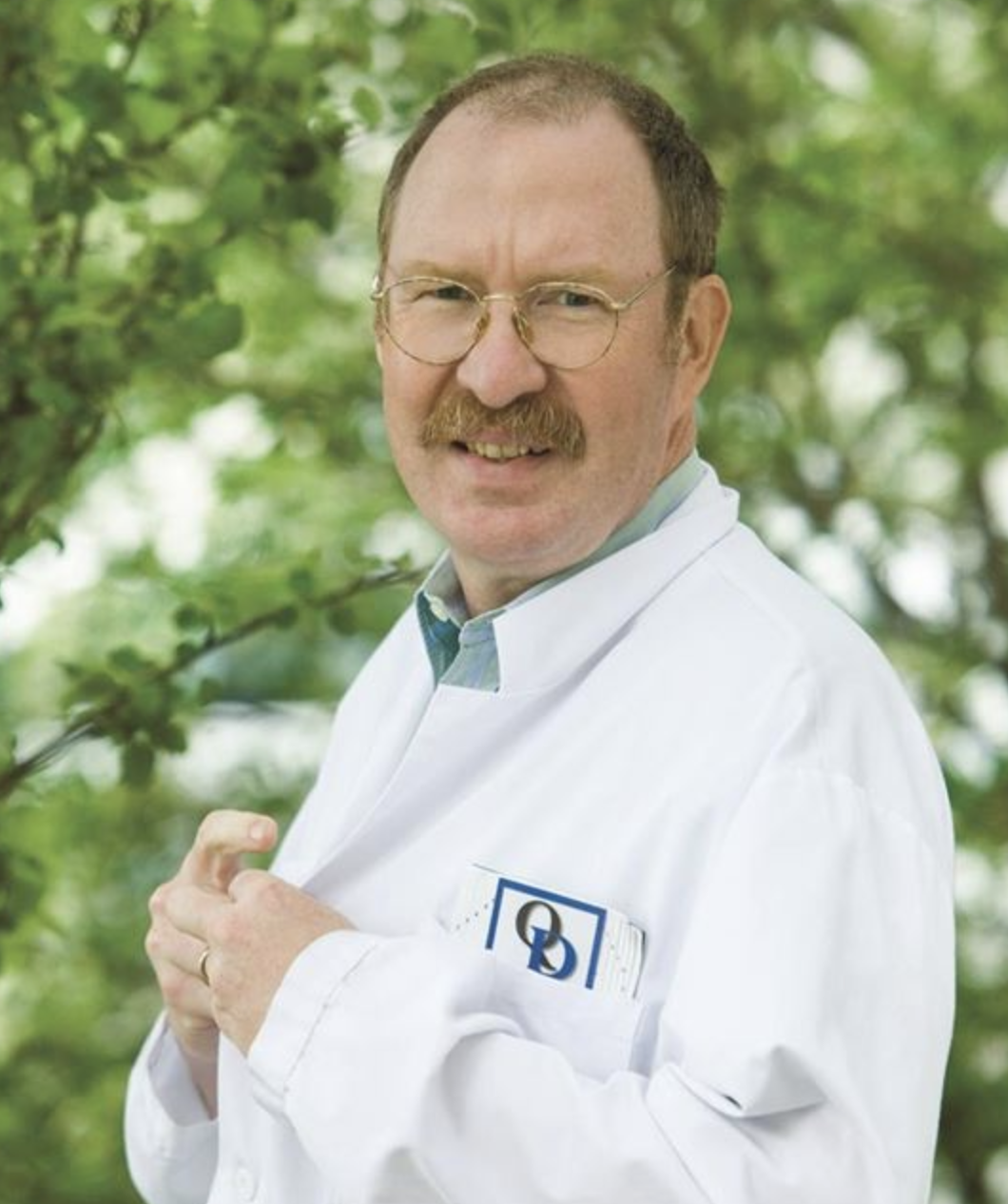 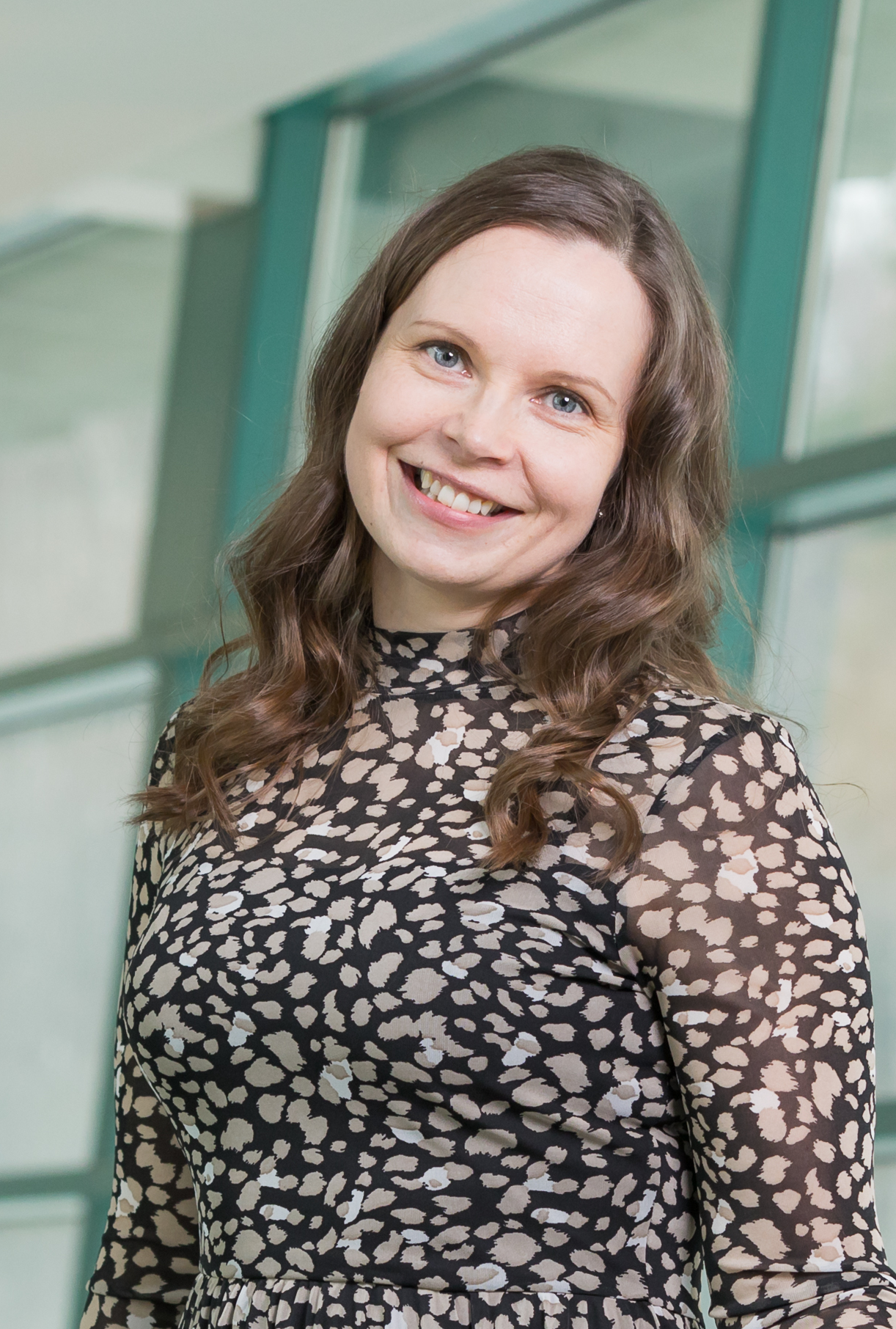 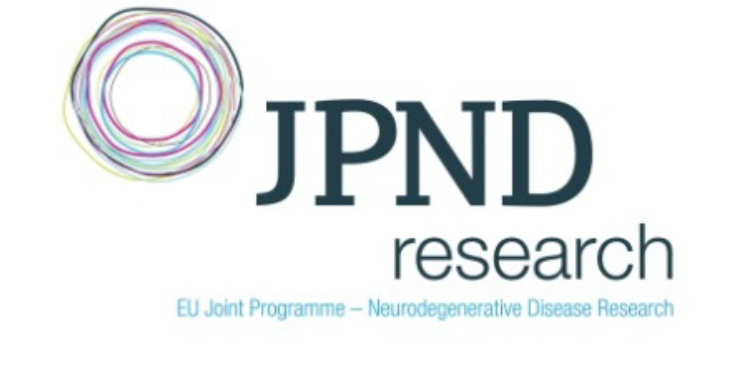 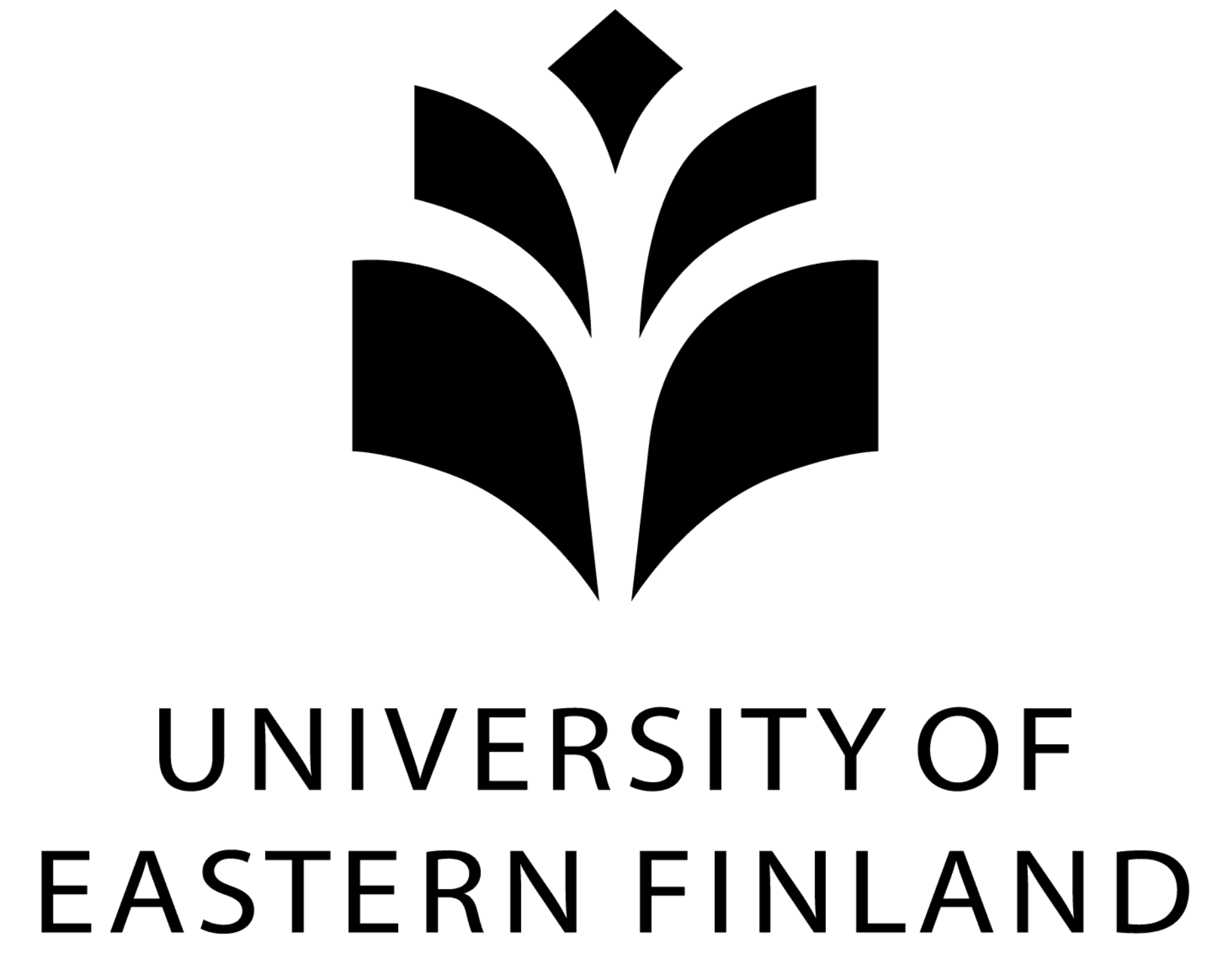 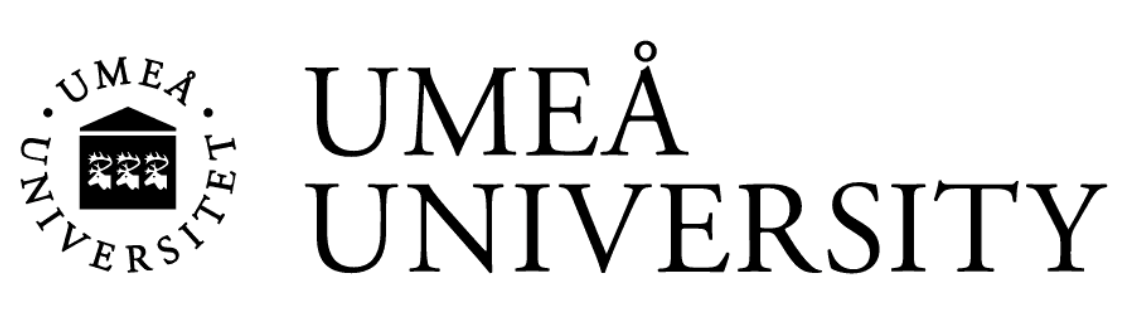 Arfan Ikram
Tarja Malm
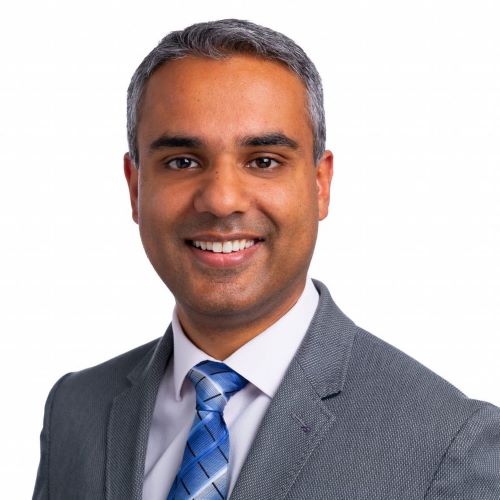 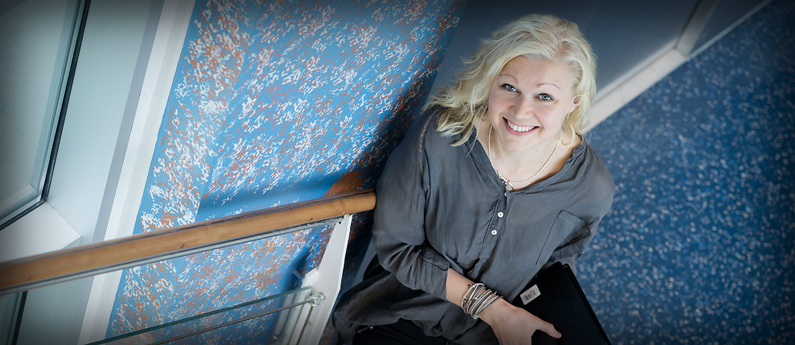 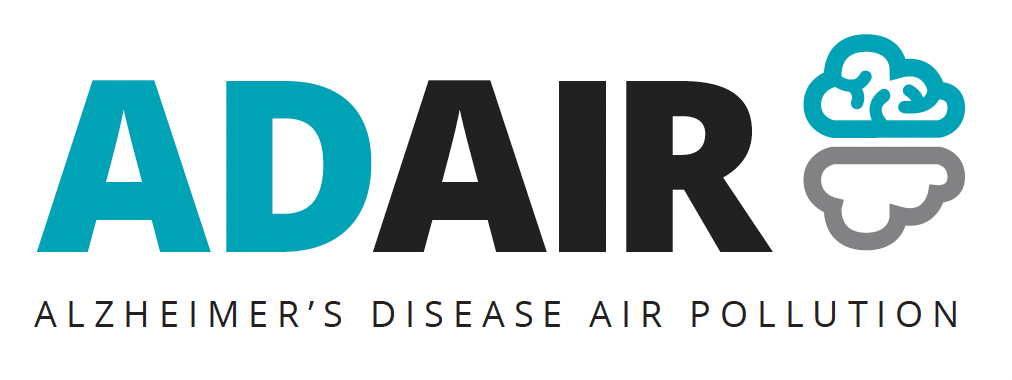 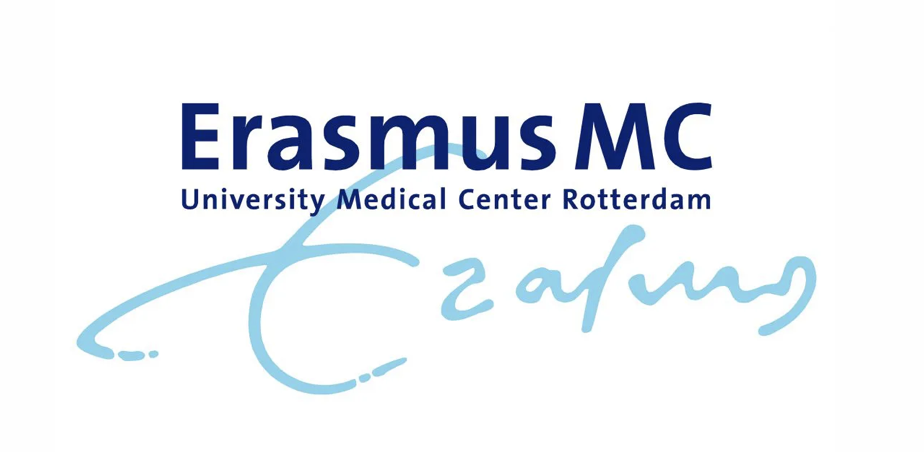 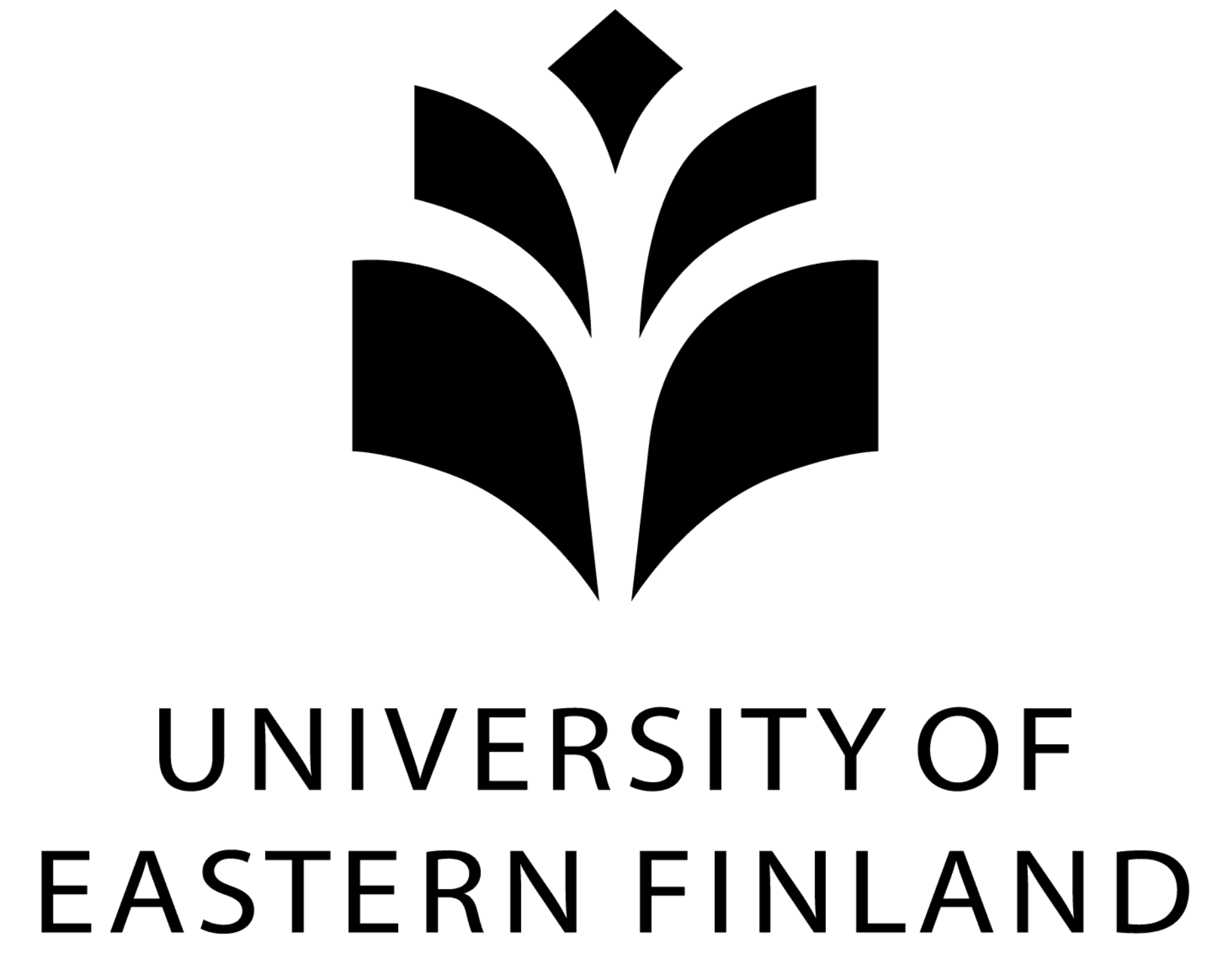 Anna Oudin
Jan Topinka
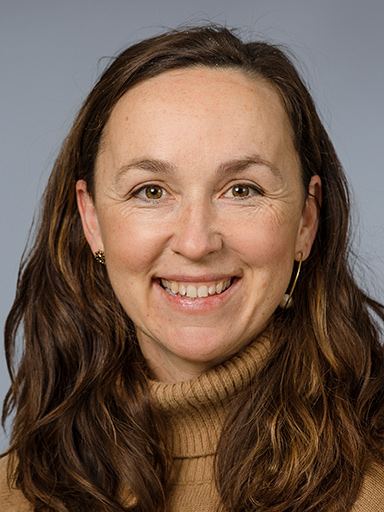 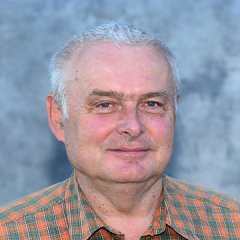 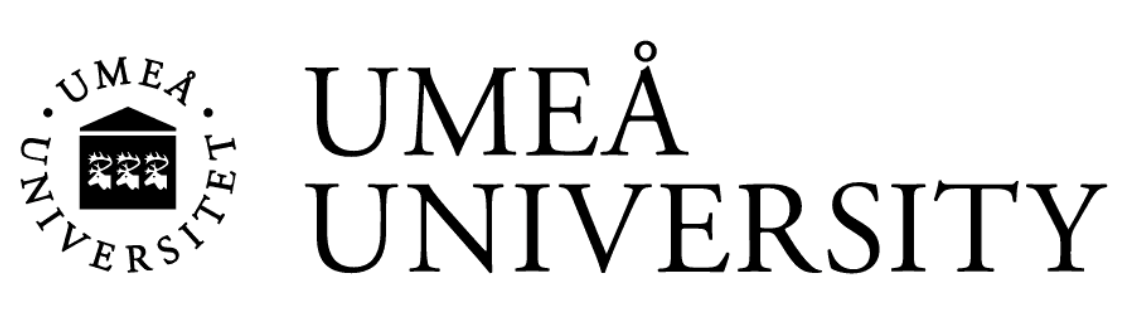 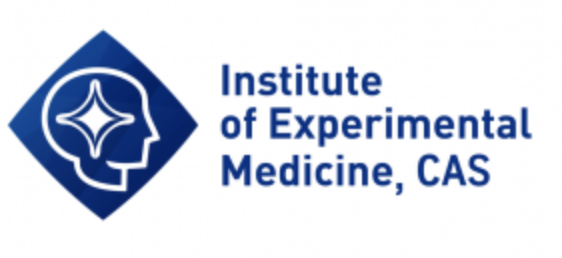 Rosalba Giugno
Andras Dinnyes
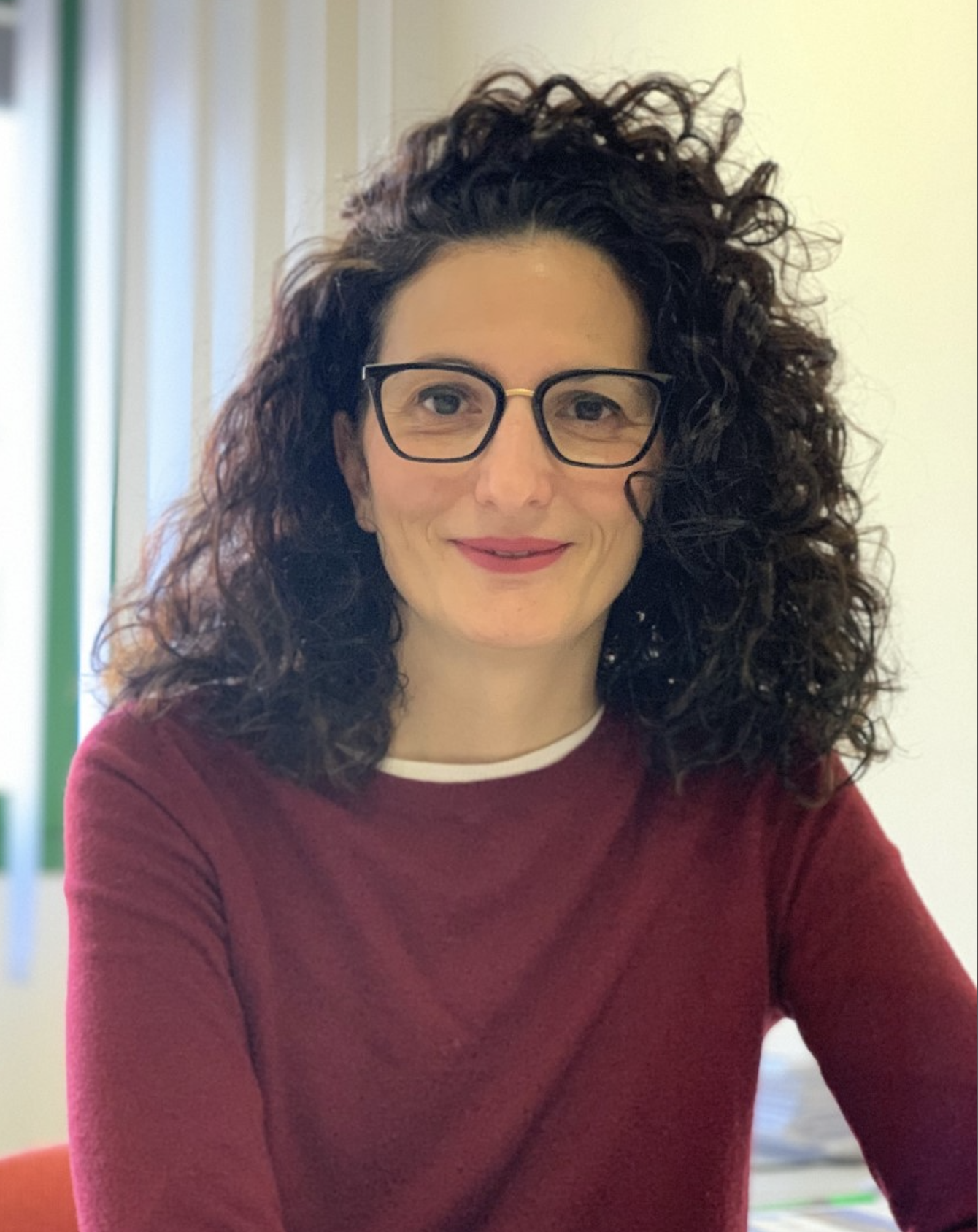 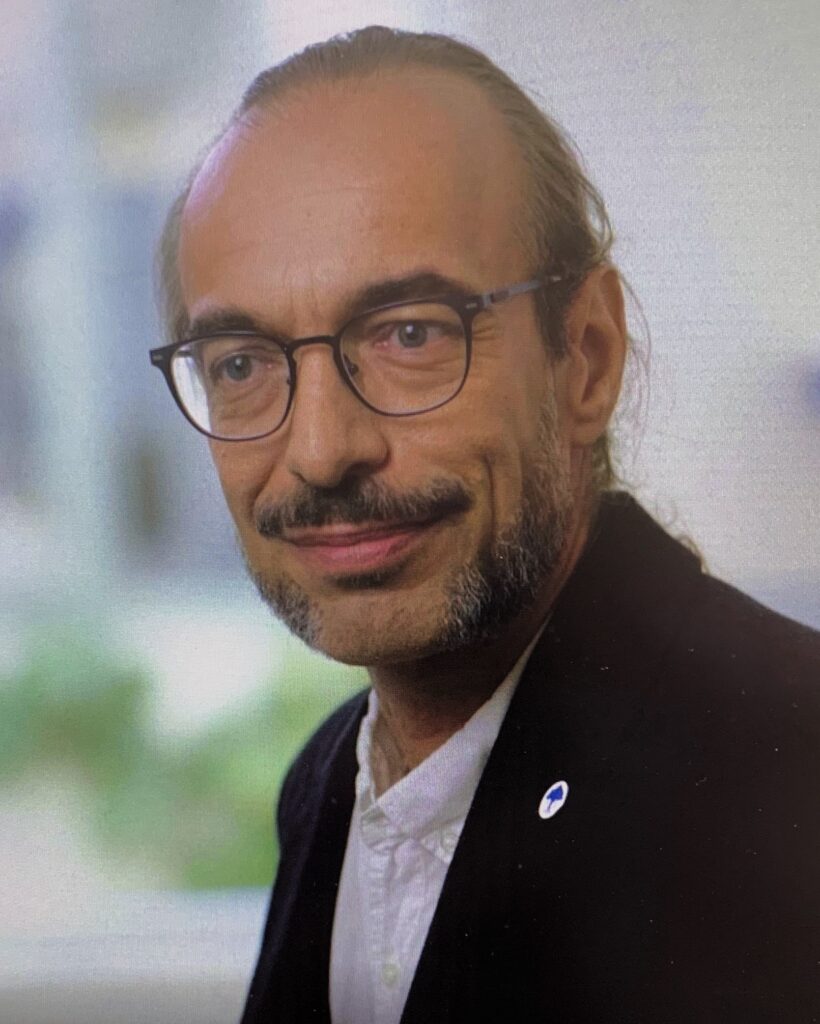 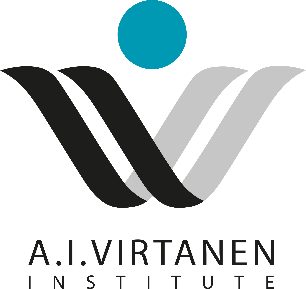 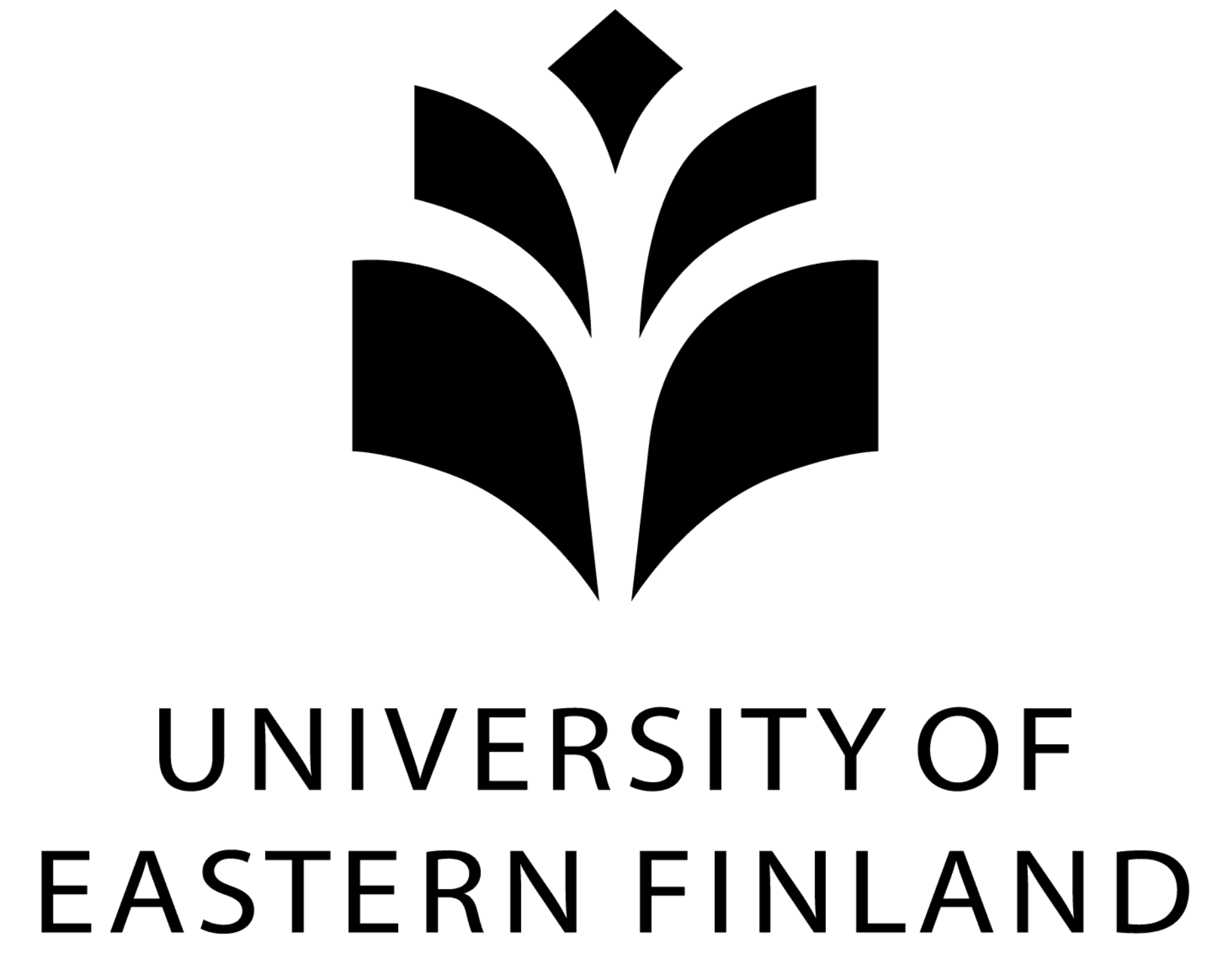 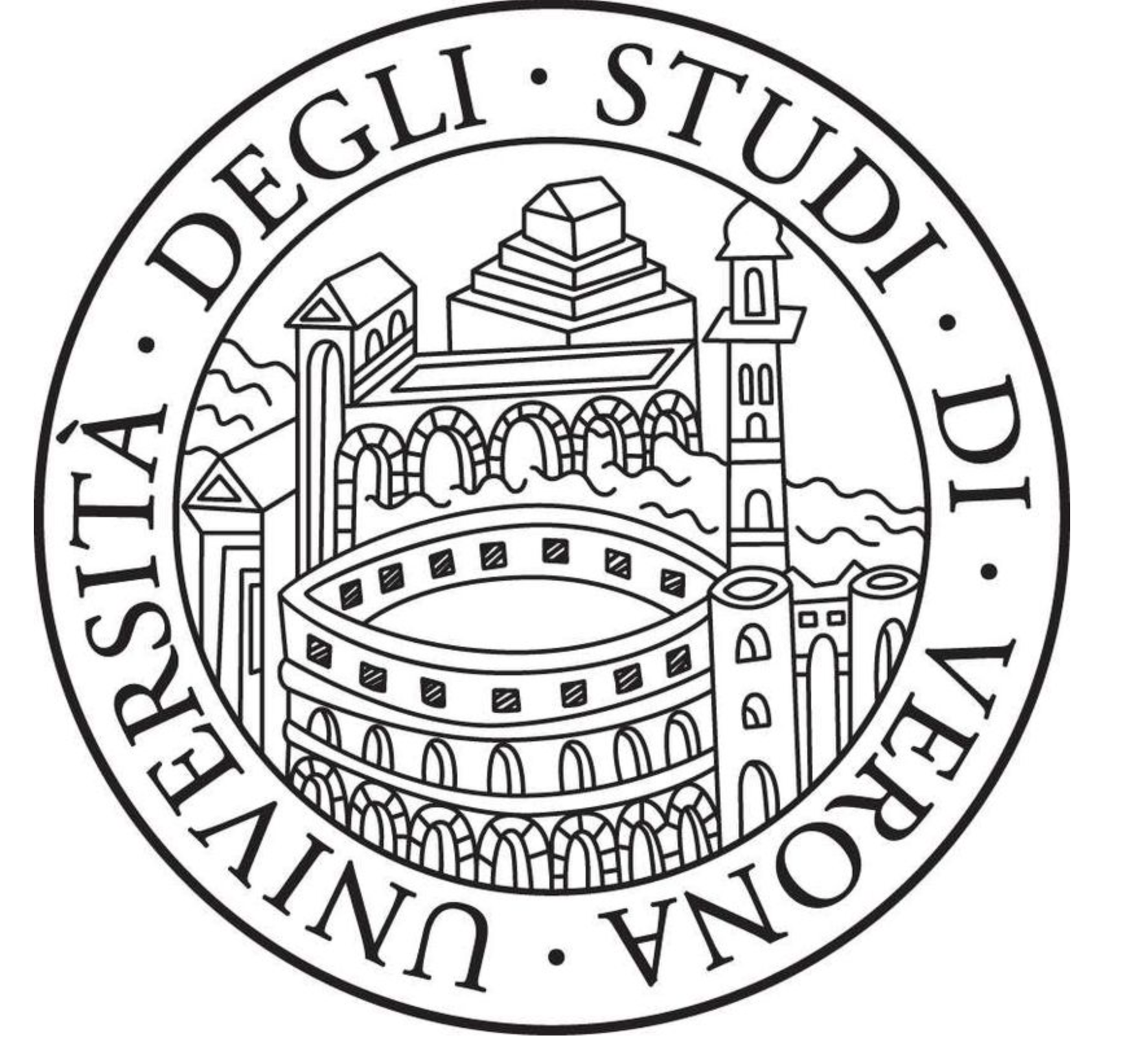 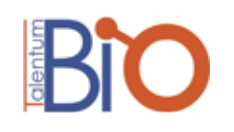 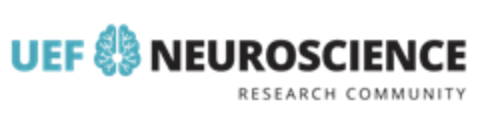 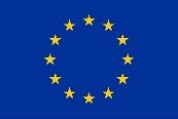 This is an EU Joint Programme - Neurodegenerative Disease Research (JPND) project. This research was supported by the ADAIR project (grant #JPND2019-466-037).
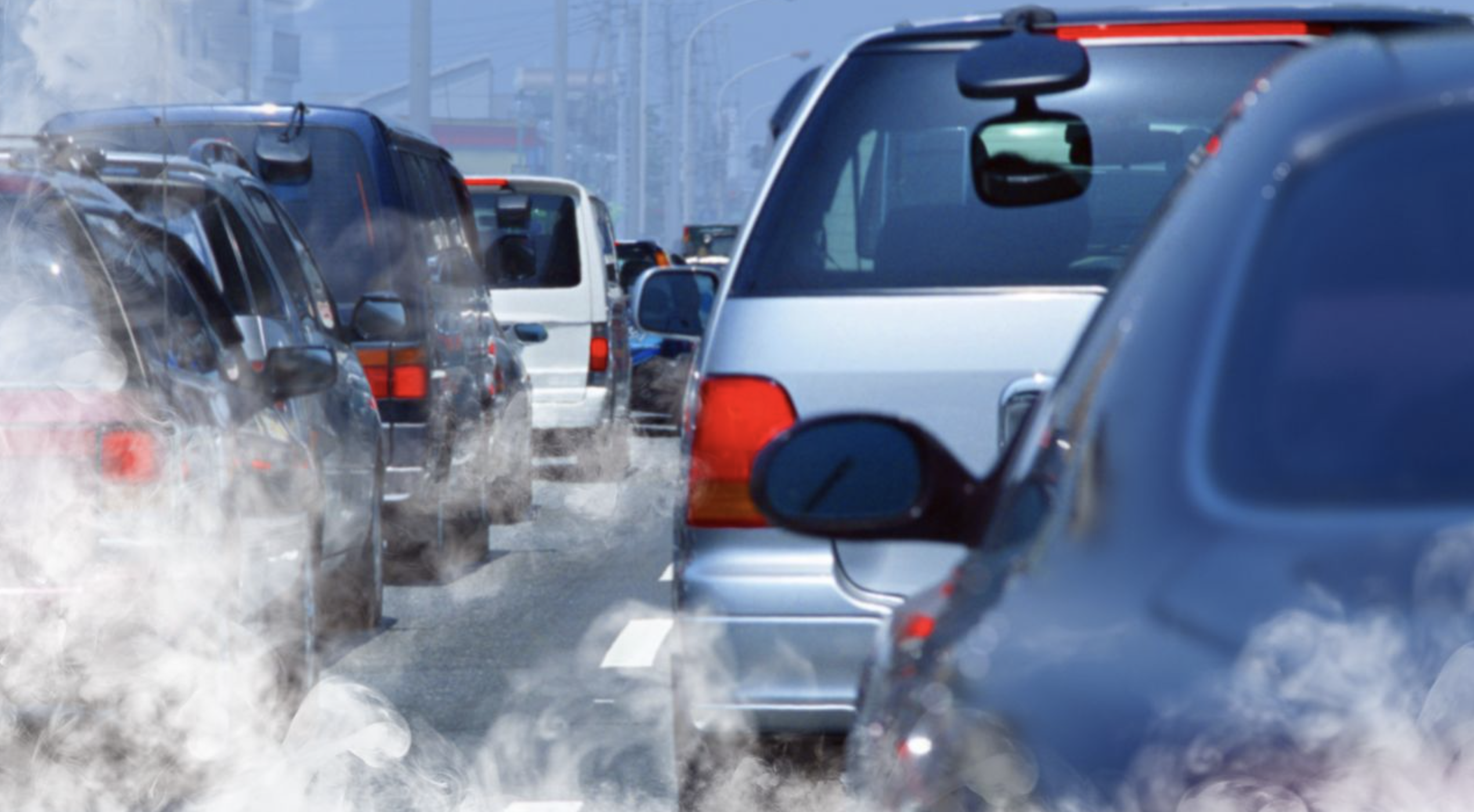 Major societal challenges
The WHO reports that:
9 out of 10 people in cities breathe polluted air
4.2 million deaths occurs as a result of exposure to air pollution annually
Environmental factors contribute to 40 % of dementias and air pollution has now been added to the list of the 12 risk factors
Air pollution exposure exacerbates brain pathology associated with Alzheimer’s disease (AD)
The fundamental cellular and molecular processes of the air pollutant effects on the brain, and their link to dementia, remain elusive. 
Understanding how the environment can affect AD progression is important to inform policy, and to develop new mitigation strategies.
This is an EU Joint Programme - Neurodegenerative Disease Research (JPND) project. This research was supported by the ADAIR project (grant #JPND2019-466-037).
Working hypothesis of
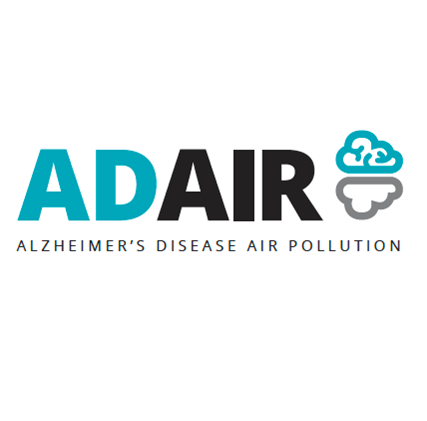 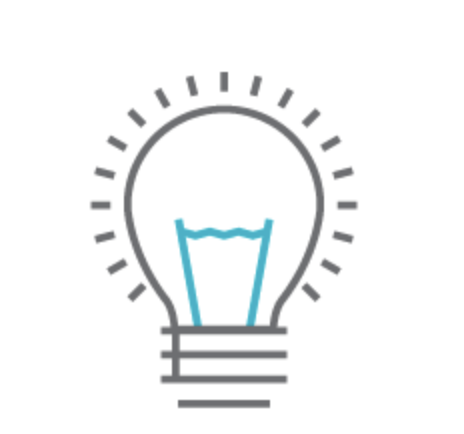 The pollutant exposure environment of an individual alters cellular mechanisms and functions, resulting in the expression of measurable biomarkers. 

By identifying biomarkers, the individuals with increased AD risk can be stratified prior to the disease onset and preventive measures can be targeted to the specific at-risk populations in order to be most effective.
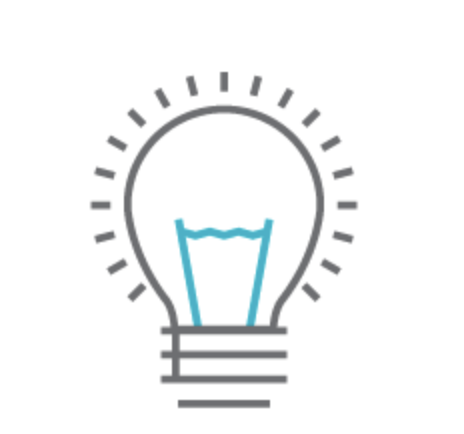 This is an EU Joint Programme - Neurodegenerative Disease Research (JPND) project. This research was supported by the ADAIR project (grant #JPND2019-466-037).
Aims of
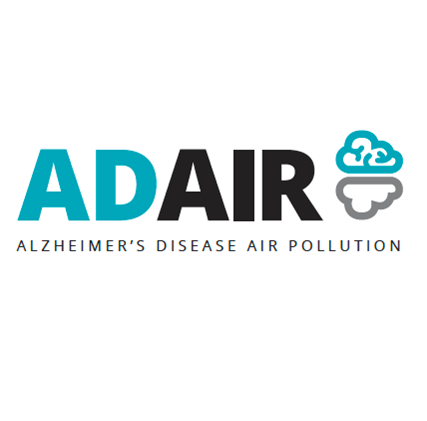 To unravel the link between air pollution and AD by:

Omics-based identification of biomarkers of air pollution exposure in
humans subjected to controlled, acute pollutant exposures 
longitudinal epidemiological studies 

Assessment of air pollutant exposure induced mechanisms and cellular dysfunction in highly translational human cell culture models 

Correlation of biomarkers to AD risk to identify subgroups of individuals with an increased susceptibility for air pollution effects and individuals at high risk of developing AD

Dissemination of the information on the impact of air pollutant exposure on brain health to the general public, patient organizations, caregivers, policy decision-makers and other stakeholder groups
This is an EU Joint Programme - Neurodegenerative Disease Research (JPND) project. This research was supported by the ADAIR project (grant #JPND2019-466-037).
Expected Outcomes of
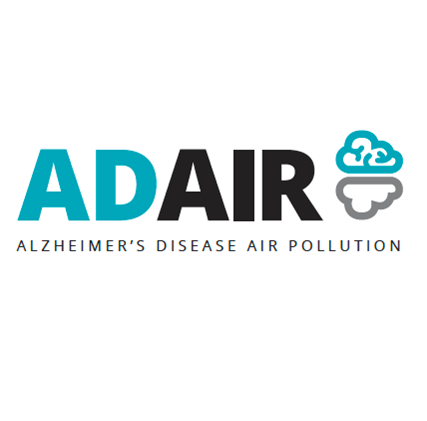 This is an EU Joint Programme - Neurodegenerative Disease Research (JPND) project. This research was supported by the ADAIR project (grant #JPND2019-466-037).
Successes, Challenges and Lessons of
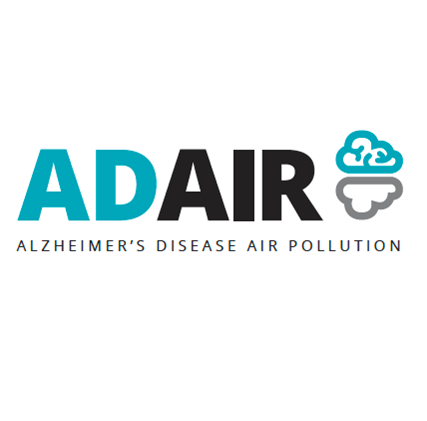 Lessons learned:

Discussion and more discussion is needed b/w partners in multidisciplinary projects

Online meetings have made it easier to communicate effectively
This is an EU Joint Programme - Neurodegenerative Disease Research (JPND) project. This research was supported by the ADAIR project (grant #JPND2019-466-037).
Dissemination activities of
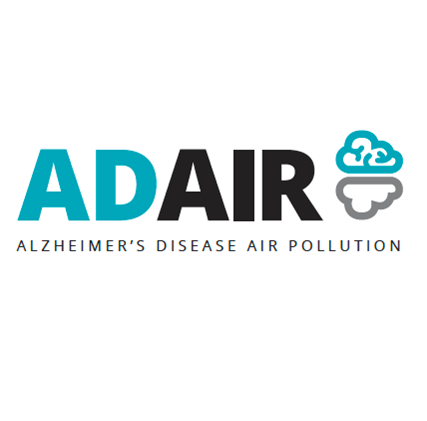 Workshop at the European parliament to share results  with MEPs and EC
Participation in 10 conferences
Factsheet on air pollution effects on brain health
Article published in AE ‘Dementia in Europe’ magazine
Stakeholder analysis
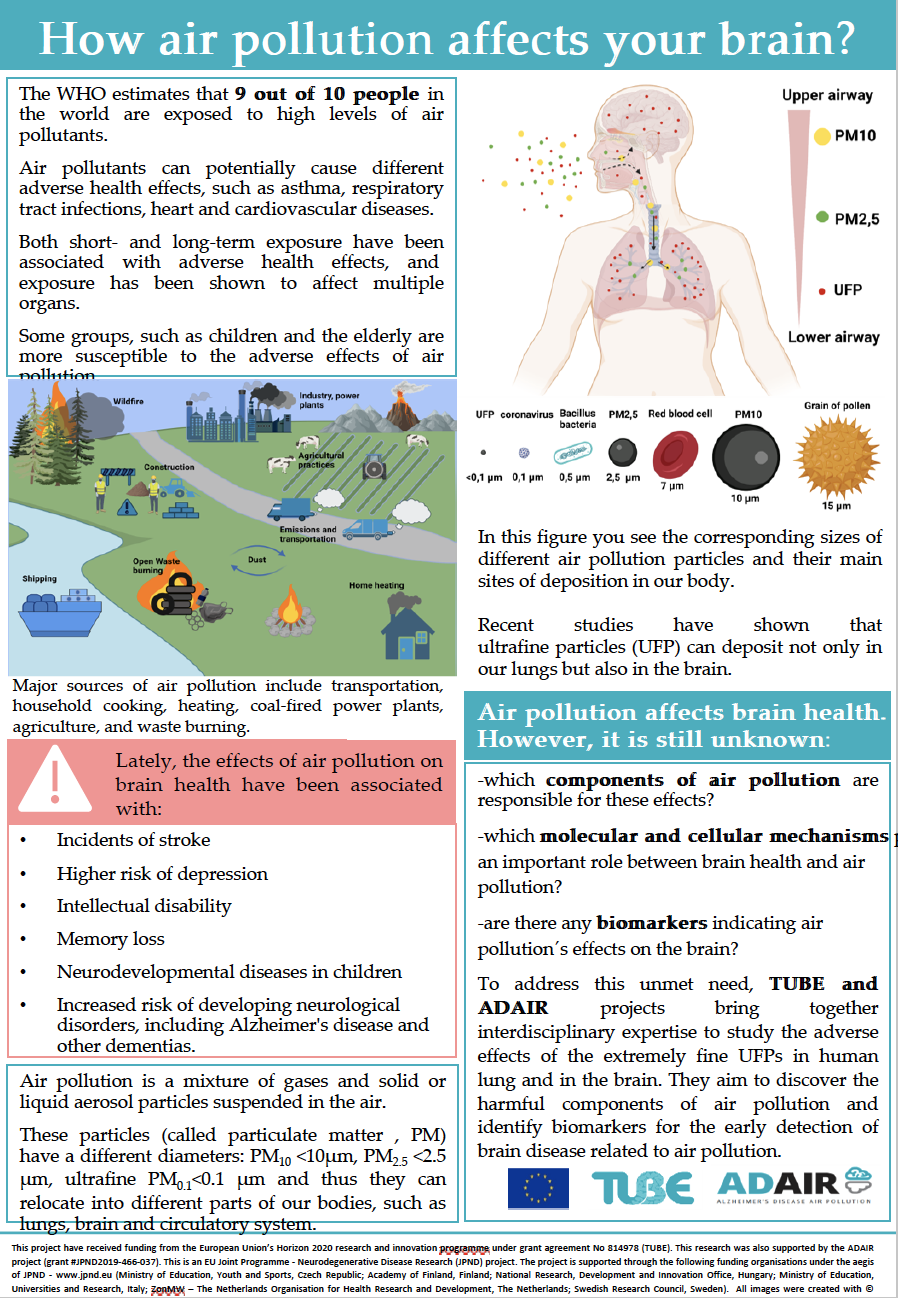 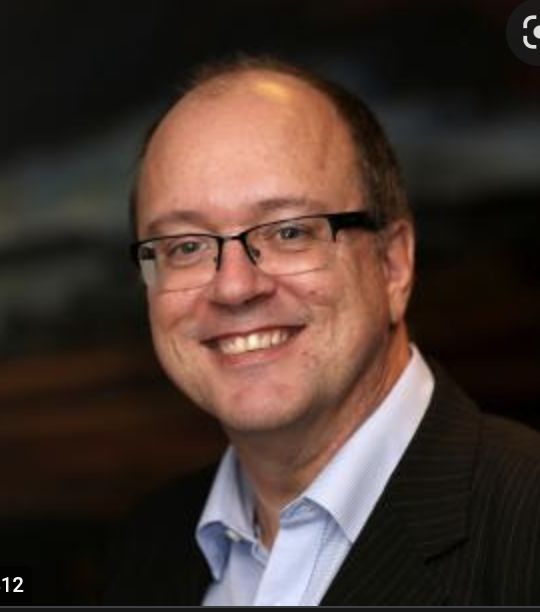 Stakeholder engagement in process
Continued presentations of ADAIR at conferences

Kuopio Alzheimer symposium in August 2022: ‘PPI in brain disorders’
2 published scientific articles
Website and social media
8 scientific papers in preparation
This is an EU Joint Programme - Neurodegenerative Disease Research (JPND) project. This research was supported by the ADAIR project (grant #JPND2019-466-037).
More information at:
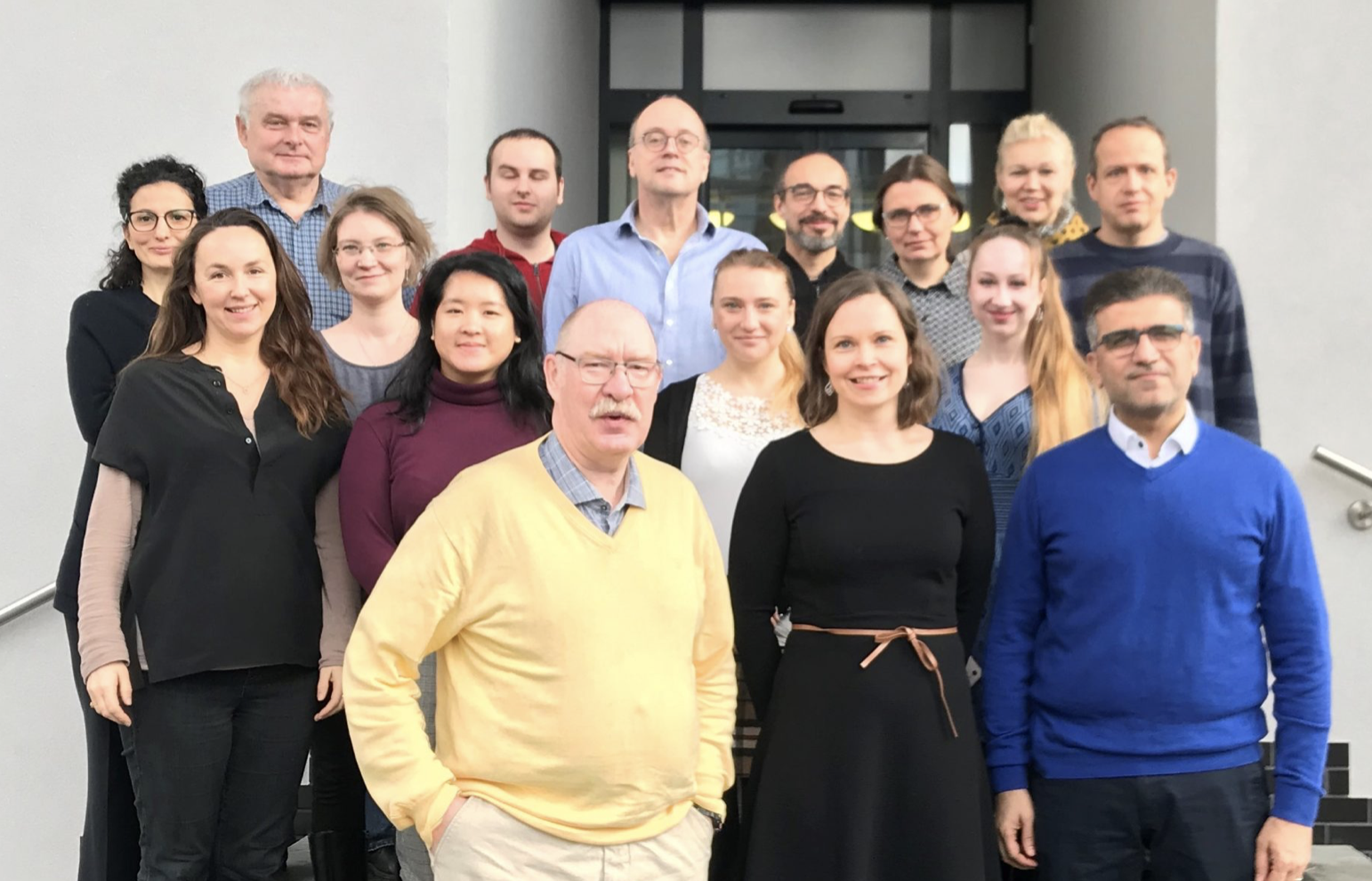 ADAIR poster presentation of PhD student Liudmila Saveleva (UEF)

ADAIR website: https://adair-jpnd.eu
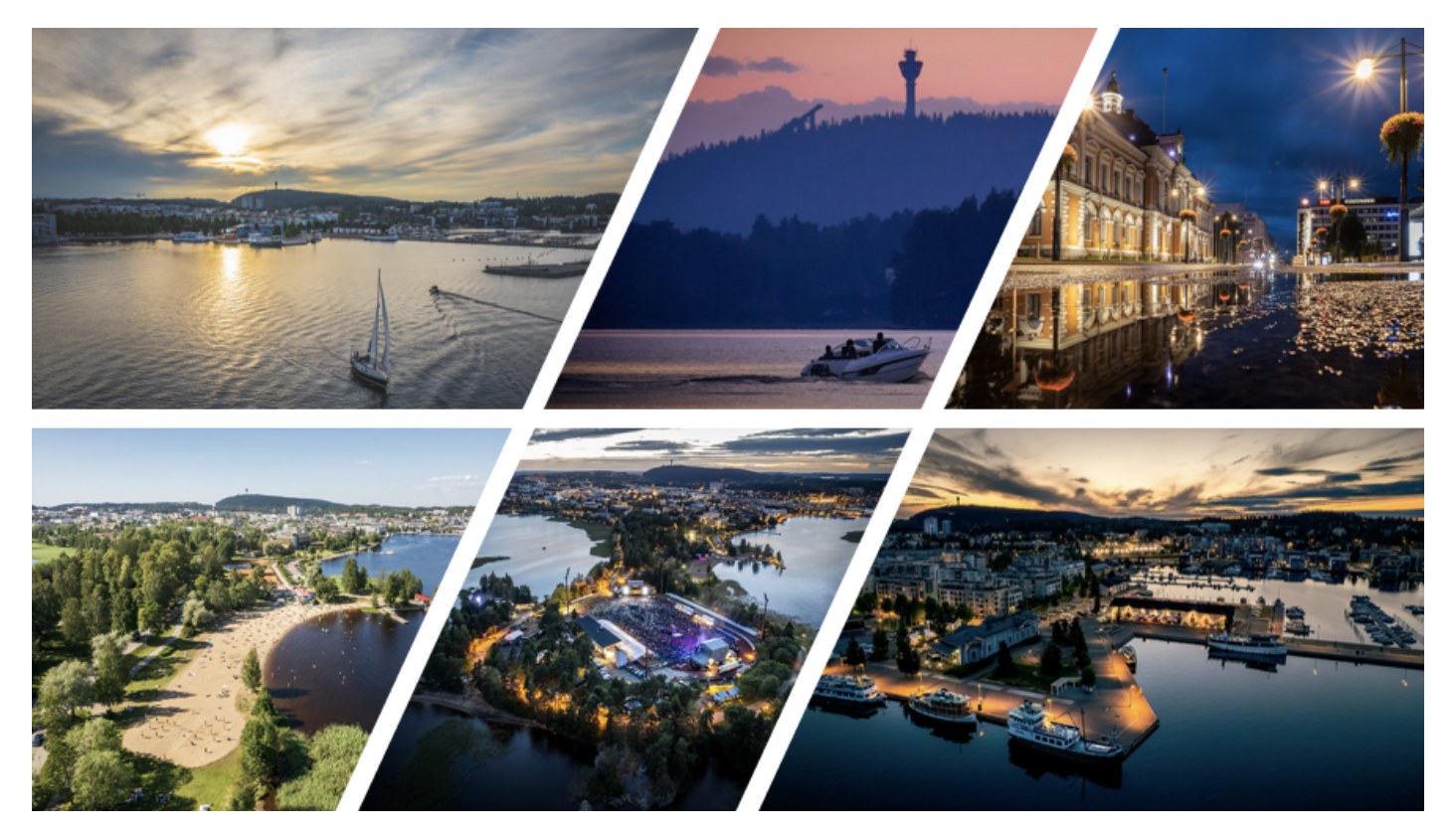 Welcome to Kuopio, Finland, for the 9th international Alzheimer Symposium, August 23-25.
https://blogs2.uef.fi/kuopioadsymposium/welcome
This is an EU Joint Programme - Neurodegenerative Disease Research (JPND) project. This research was supported by the ADAIR project (grant #JPND2019-466-037).